Ver.1.0
ユニット1　セクション2　アルゴリズムとプログラミング
セッション2－3　キューとスタック
[Speaker Notes: ユニット1、セッション2、アルゴリズムとプログラミング
3回目の内容は、キューとスタックです]
キュー
キューとは　
　　先に入れたデータを、先に取り出すデータ構造（FIFO:First-In First-Out　先入れ先出し）

　
　　　　
　　　　
　　キューのデータ構造にデータを格納することを、エンキューと言います
　　キューのデータ構造からデータを取り出すことを、デキューといいます
2番目のデータ
4番目のデータ
3番目のデータ
1番目のデータ
5番目のデータ
注射器のように、先に入れたデータから、どんどん押し出されてゆくイメージ
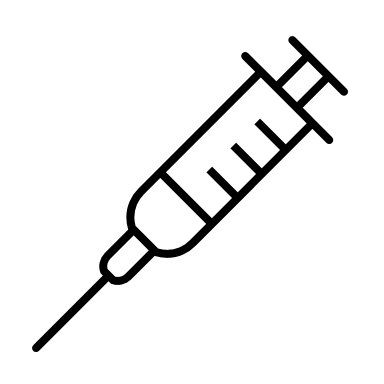 [Speaker Notes: キューとは、「待ち行列」のことであり、先に入れたデータが、先に取り出されるデータ構造のことです
電車の切符売り場で、行列ができた時に、先に並んだ人から切符を買って、先に出ていくのと同じです
このようなキューの特徴を、「先入れ先出し」と言い、英語では「First-In First-Out」と表現します
ですから、キューのようなデータ構造の特徴をFIFO形式といいます

図の例では、20が1番最初に格納されたデータであり、続いて8、12、15、9の順番で格納されたことを表しています
したがって、最初に取り出されるデータは、20です
注射器や、トコロテンの押出し器のように、先に入れたデータから、どんどん押し出されていくイメージです

このようにキューのデータ構造から、データを取り出すことを、デキューと言います
逆に、キューのデータ構造に、データを格納することを、エンキューと言います]
練習問題1
次のプログラム文を実行したとき、計算結果として得られるZの値を答えなさい。ただし、整数型の配列aは要素番号が1から始まる。

＜プログラム＞
○整数型：calc()
　整数型：x,y,z
　整数型の配列：a←(5,8,1,7,6)
　x←a[2]
　y←a[3]
　z←3*x-y+a[1]

解答群　ア 28      イ 4　　ウ 36　　エ 6
答え：(ア)
スタック
スタックとは　
　後に格納したデータを先に取り出すデータ構造（LIFO：Last-In First-Out　後入れ先出し）
箱の中に入れた座布団を、取り出すときには、最後に入れた座布団を先に取り出す、ようなイメージ
スタックにデータを格納することをプッシュと言う
スタックからデータを取り出すことをポップと言う
[Speaker Notes: スタックは、後に格納したデータから先に取り出すデータ構造のことを言います。
このような特徴は、「後入れ先出し」、英語では「Last-In First-Out：LIFO」と言います。

すぐには処理をしないデータを、一時的に格納しておく記憶領域のことをバッファと呼びます。
バッファには、キューとスタックという2つの形式があります。

キュー形式は、先入れ先出し形式（FIFO形式）で、普通のバッファです。インターネットの動画を再生するとき、
先にバッファに格納したデータから、先に取り出して再生しますので、キュー形式です。
スタック形式は、後入れ先出し形式（LIFO形式）で、特殊なバッファです。主にデータの順番を入れ替えたいときに使われます。

スタックにデータを格納することを、プッシュと言います。
スタックからデータを取り出すことを、ポップと言います。]
練習問題2
スタックを操作するプログラムである。スタックの操作は，以下の表１に示す四つの処理により制御される。なお，スタックに格納できるデータの領域は十分な大きさがある。手続 stackData を呼び出したときの出力を、解答群から選びなさい。


表１ スタック操作の処理
〔プログラム〕
○stackData()
init()
push("E")
push(“E")
pop()
push(“I")
push(“H")
pop()
pop()
push(“M")
pop()
pop()
解答群
ア　EEIHM
イ　EEHIM
ウ　EHIME
エ　MHIEE
答え　ウ